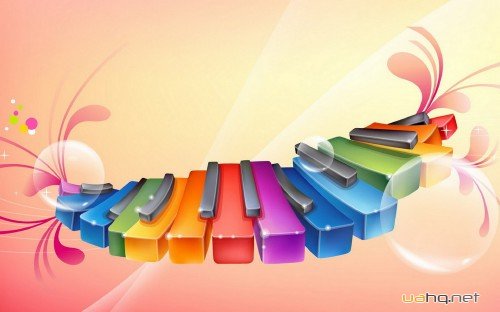 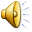 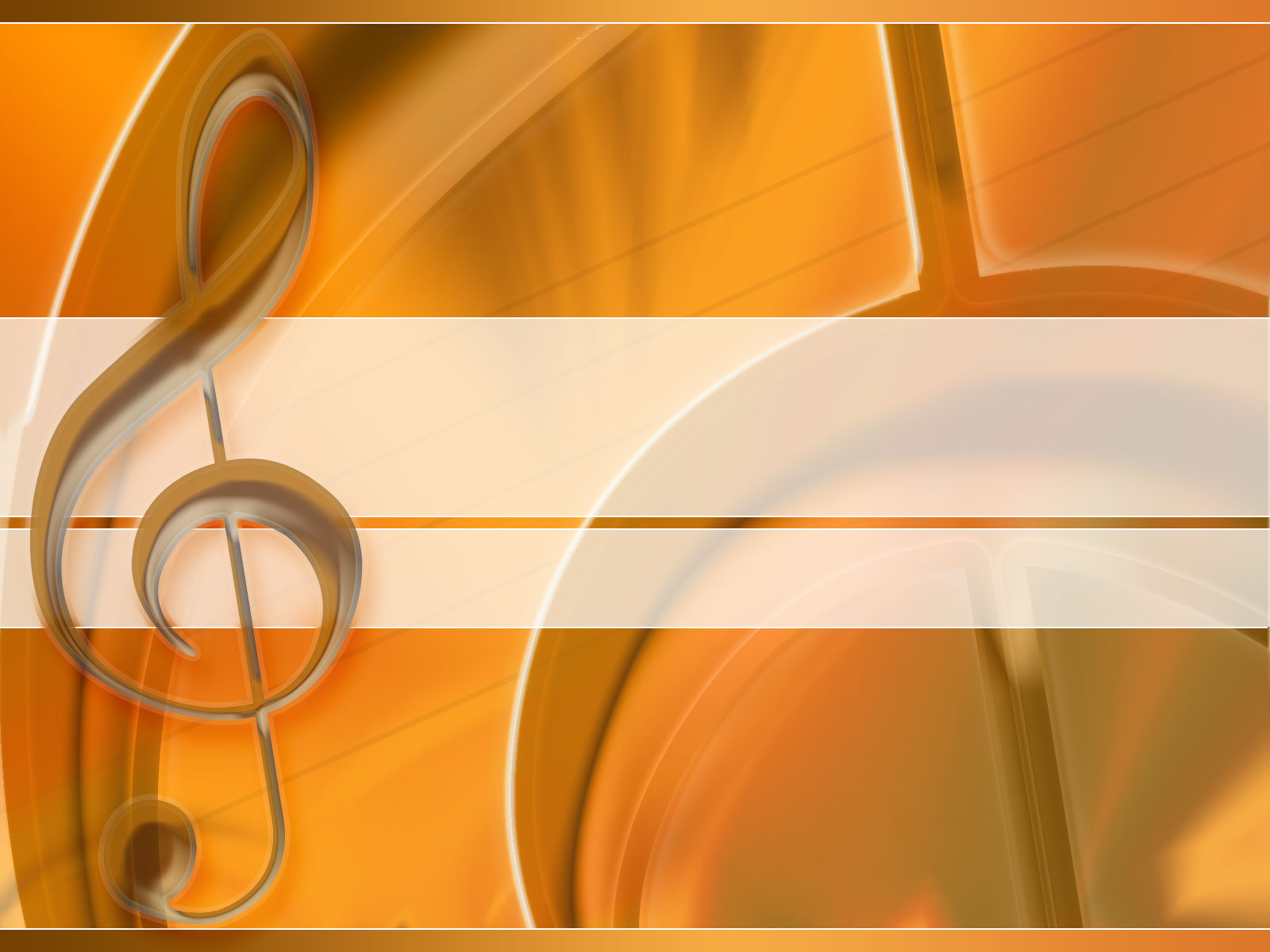 Музика! 
Чарівне диво!
2
РАУНД 1
3
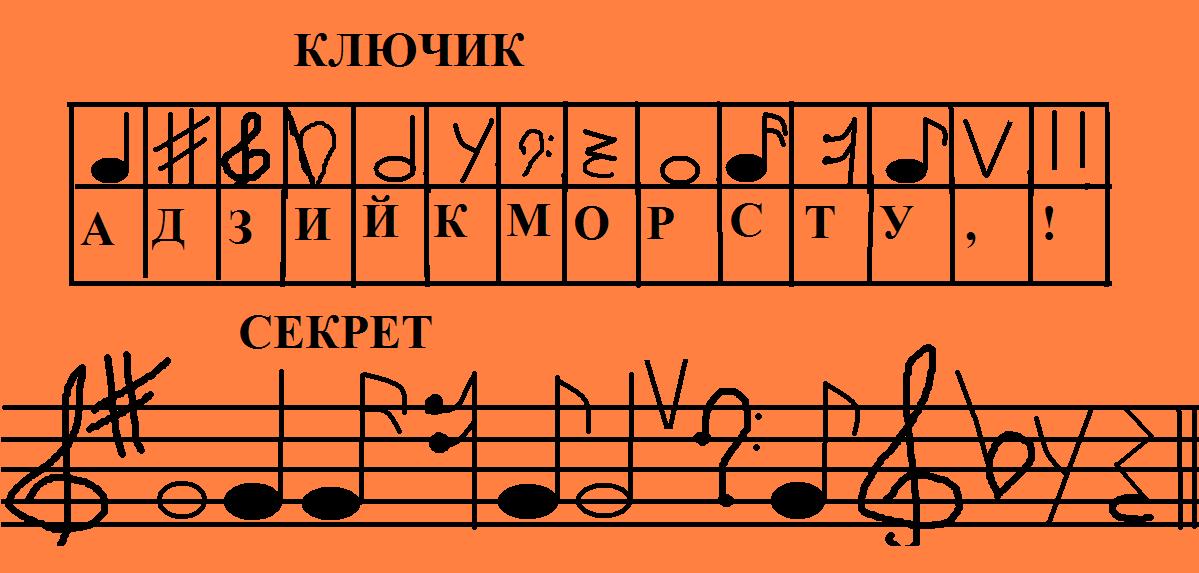 РАУНД 2
ЗДРАСТУЙ,МУЗИКО!
РАУНД 3
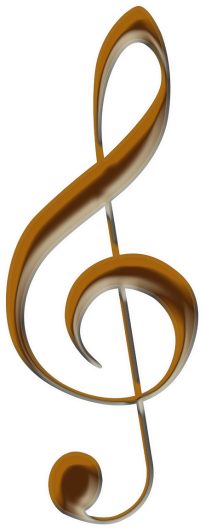 Назвіть вид мистецтва, який розповідає звуками.
 Перерва у музиці. 
 П'ять лінійок у музиці. 
 Одноголосна послідовність звуків. 
 Швидкість виконання твору.
 Графічне зображення звуку. 
 Знак повторення в музиці.
 Відрізок мелодії від однієї сильної
 долі до наступної.
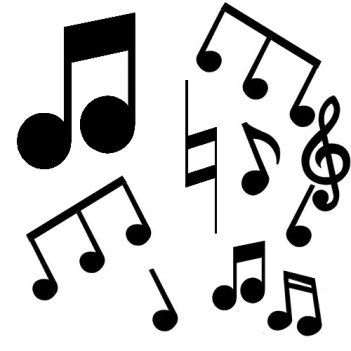 5
РАУНД 4
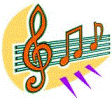 Вал
ба
Тром
Го
гот
Фле
Сопі
бон
Фа
лка
бой
Рі
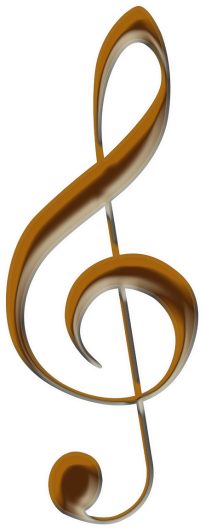 нет
йта
Тру
жок
Клар
торна
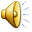 6
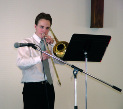 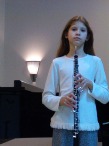 Труба Валторна Тромбон
Фагот
Сопілка 
Флейта    Ріжок 
Кларнет
Гобой
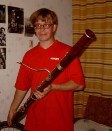 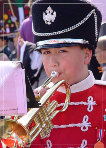 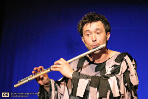 7
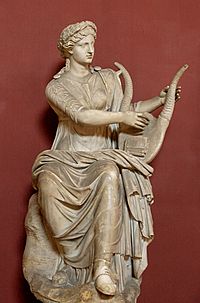 Терпсіхора- муза танцю
РАУНД 5
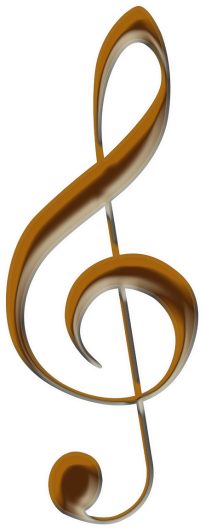 «Фестиваль танцю»
ГОПАК
Білорусія
Україна
БУЛЬБА
ЛЕЗГІНКА
Росія
КАДРИЛЬ
Грузія
ПОЛЬКА
Чехія
Італія
ТАРАНТЕЛА
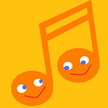 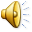 9
РАУНД 6
Україну прославляє,
Хоч не знає слів,
Тугу людям розганяє
Багатострунний спів.
У похід її з собою
Брав козак Мамай,
Мов ясну леліяв зброю.
Хто вона: вгадай?
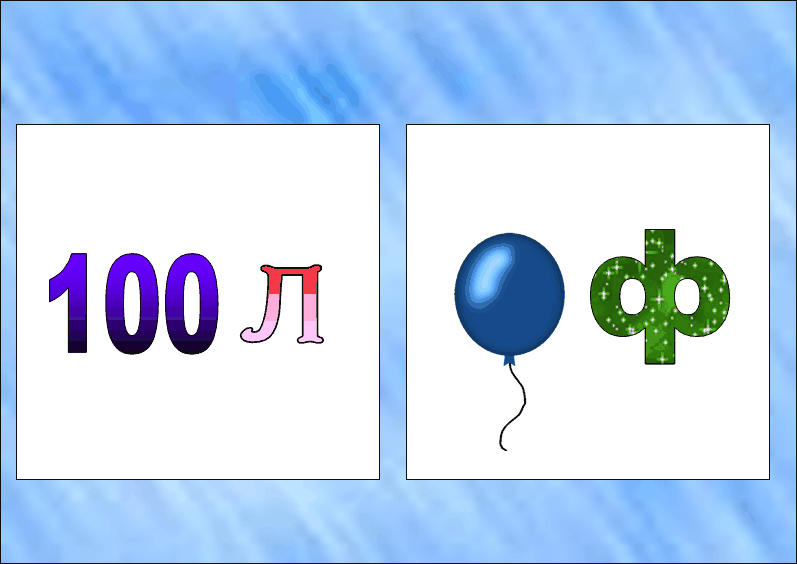 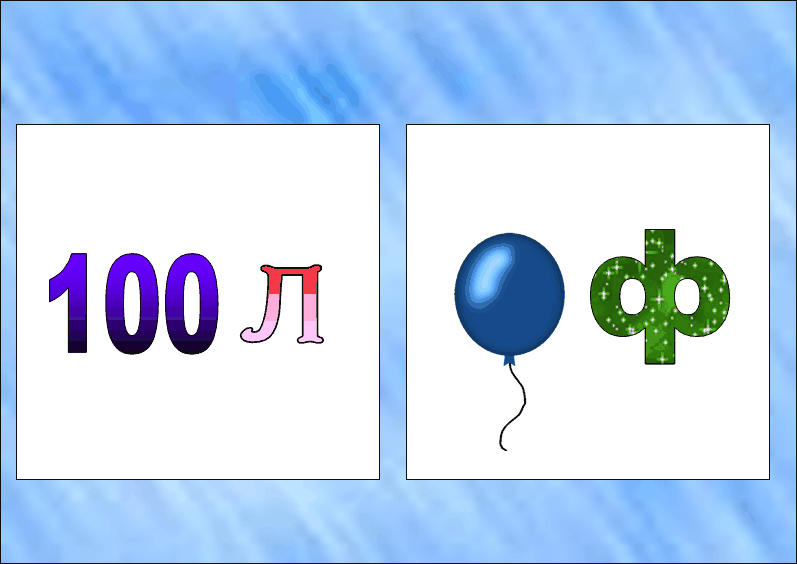 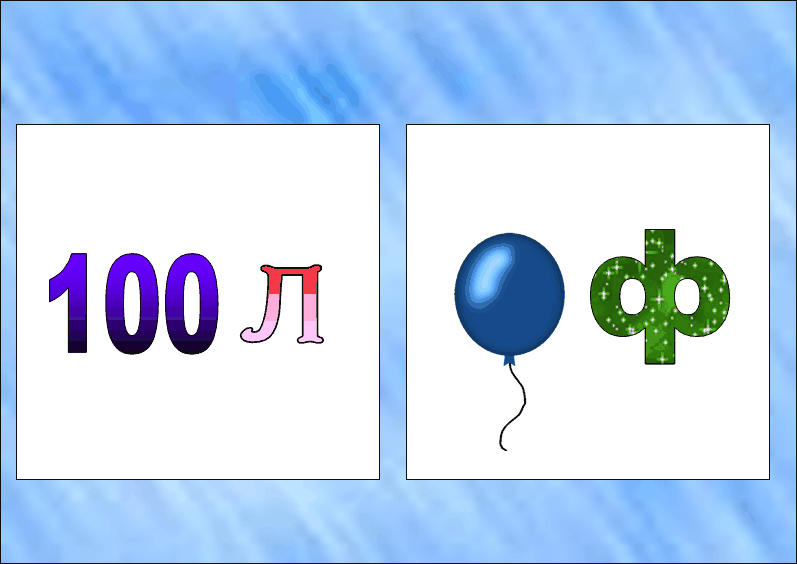 А
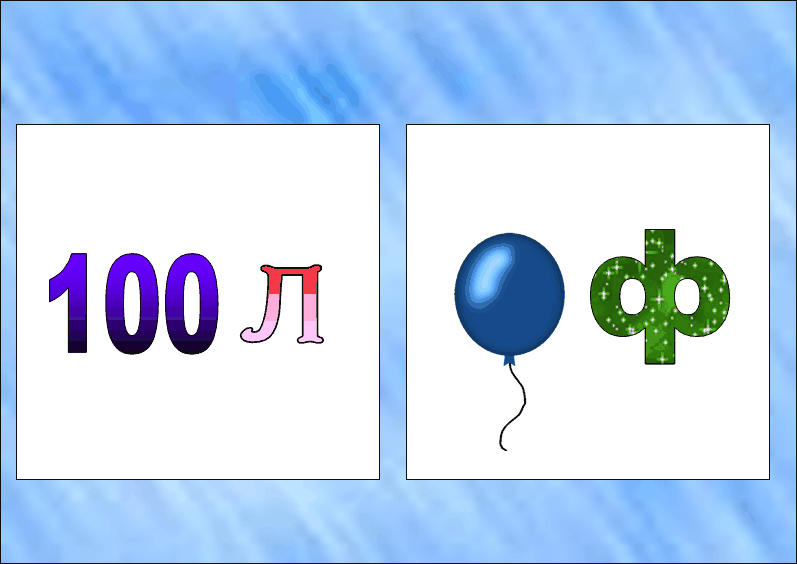 У
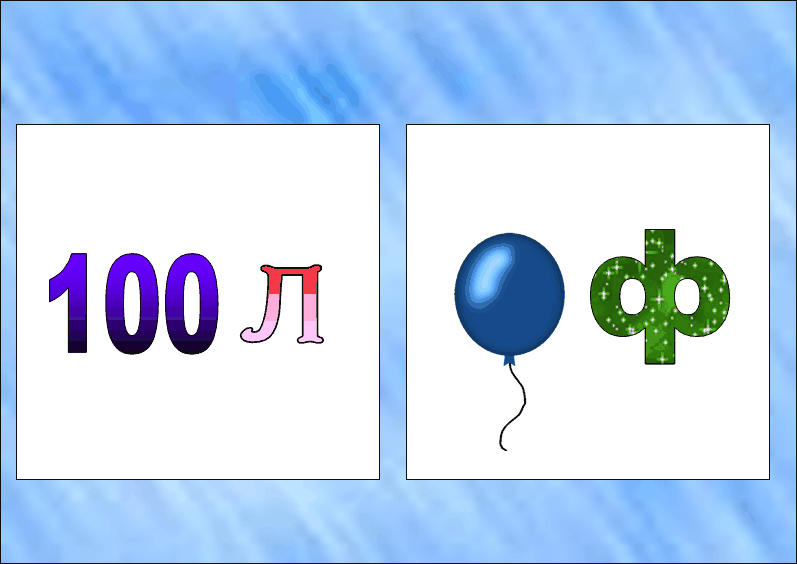 А
Д
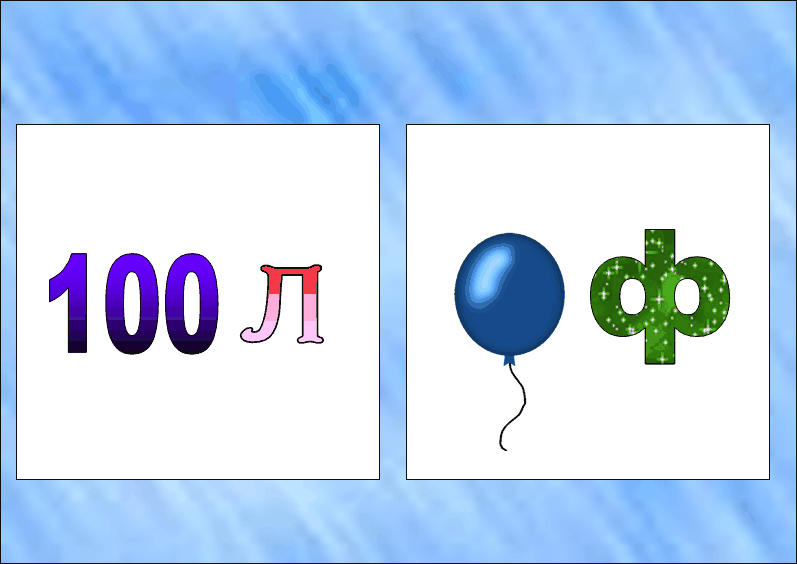 Н
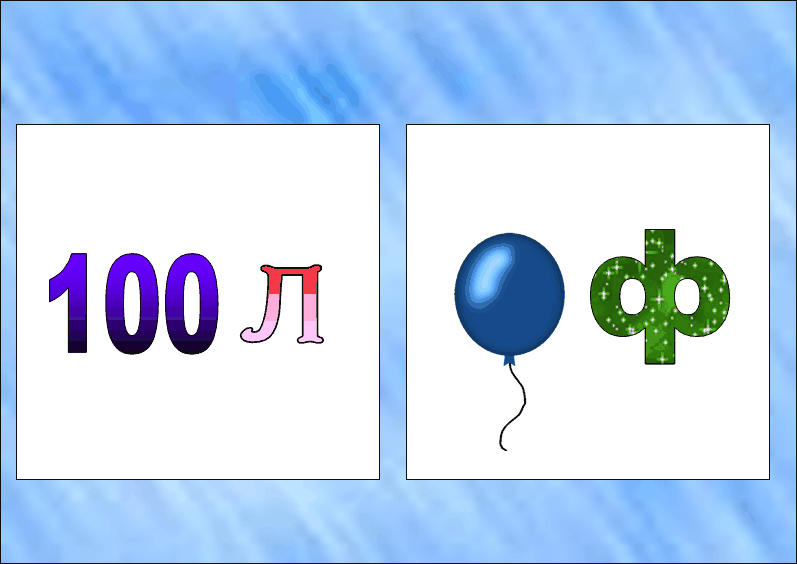 Б
Р
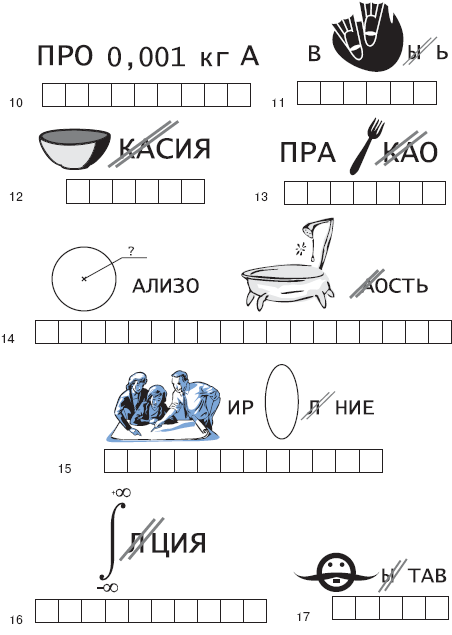 Б     А     Н     Д    У    Р     А
10
Є і струни і удари . 
Відгадай , що це….
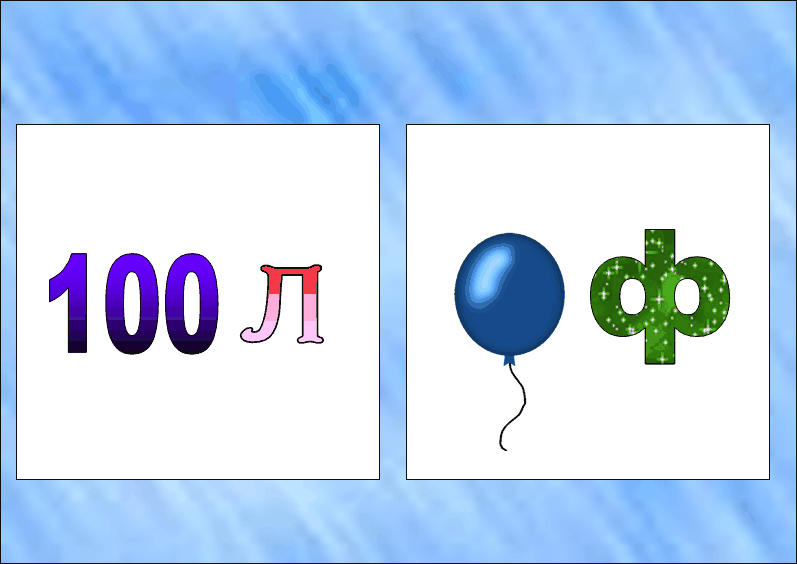 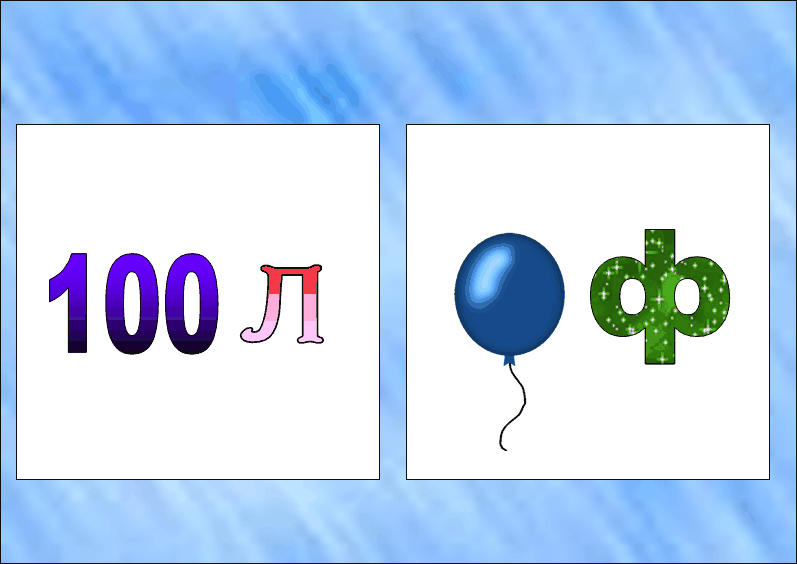 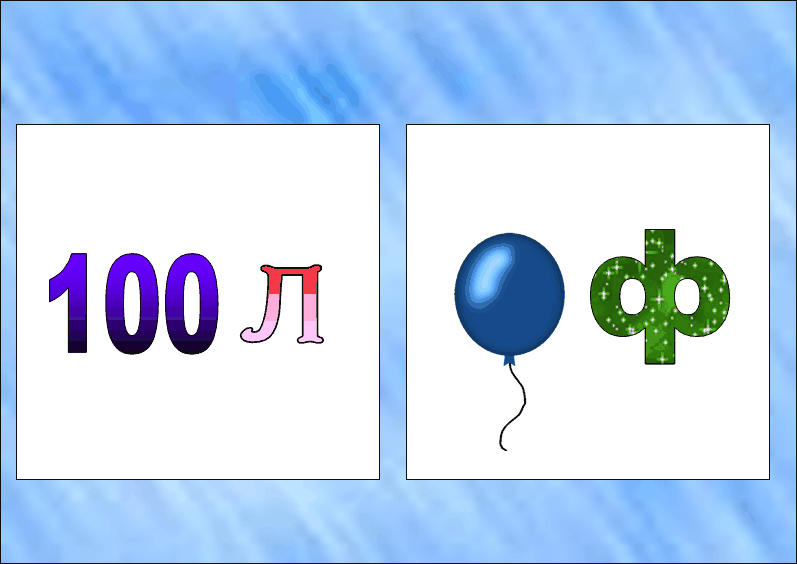 А
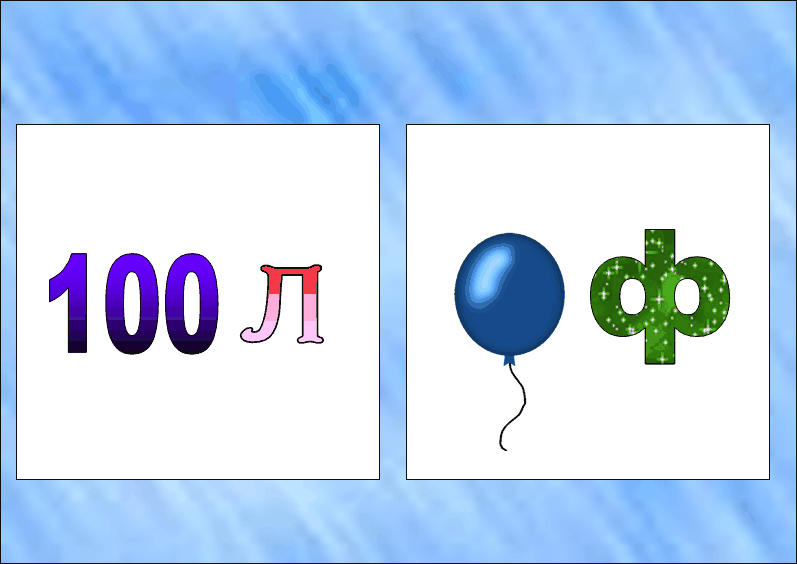 И
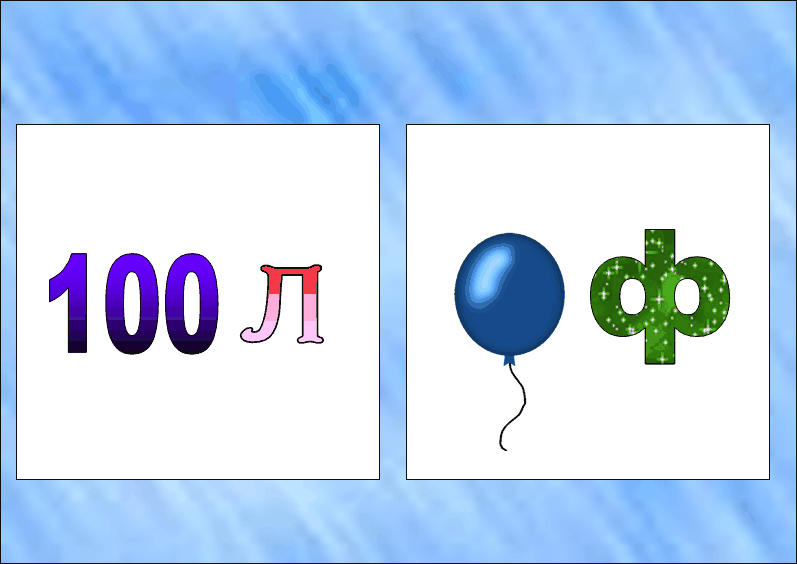 И
М
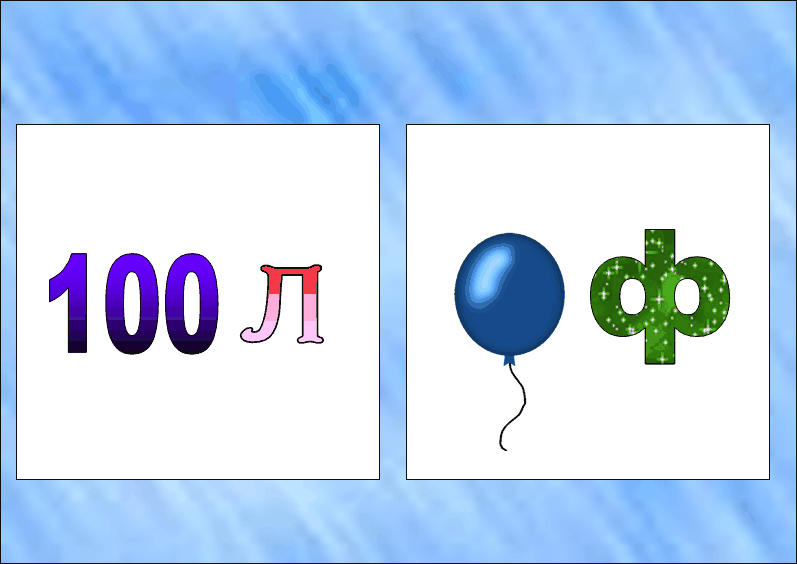 Л
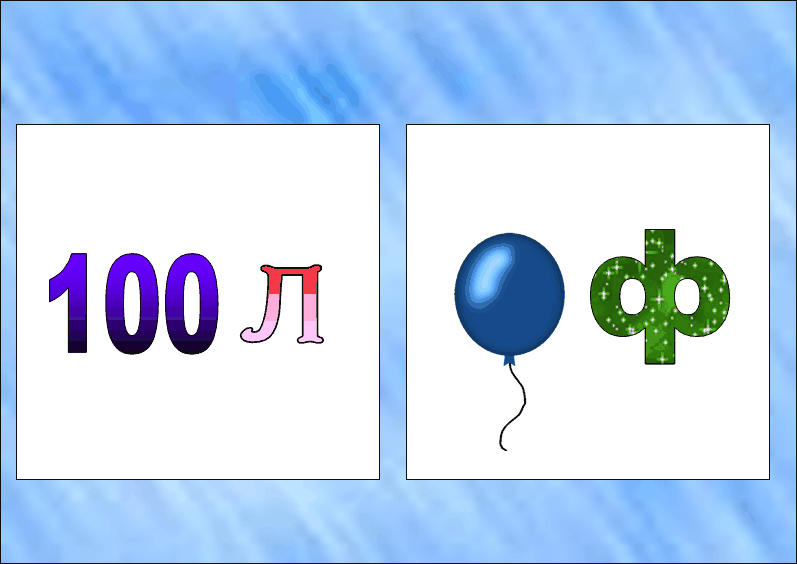 Б
Ц
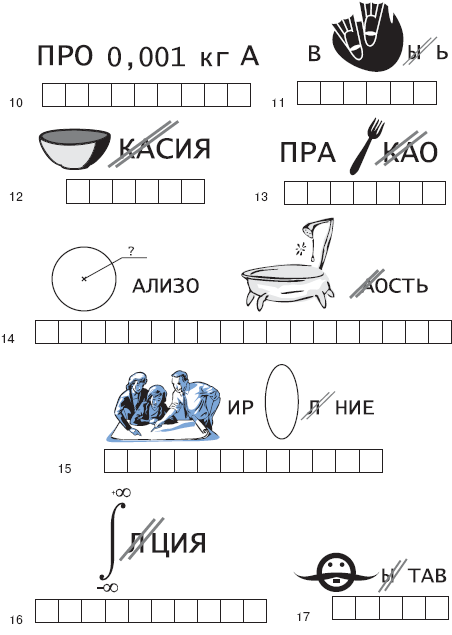 Ц     И     М    Б    А    Л     И
11
Прилягла панянка 
На моє плече,
Від її співанки
Аж сльоза тече.
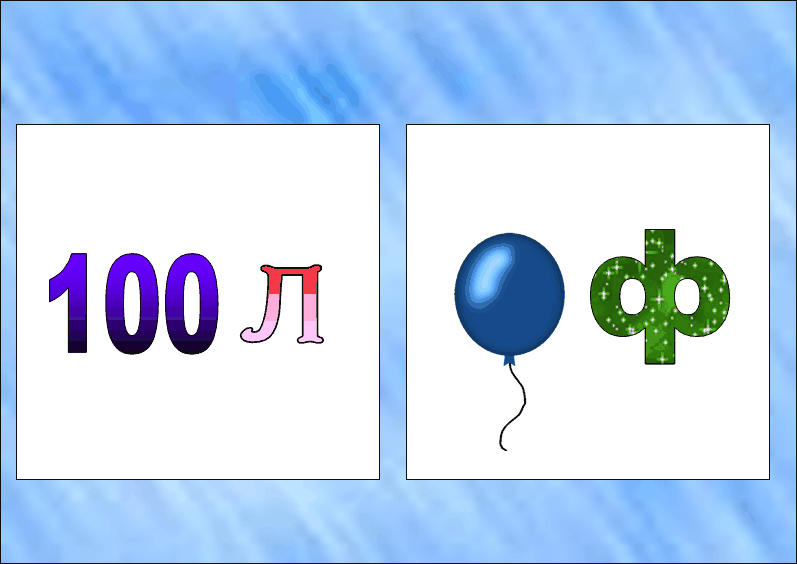 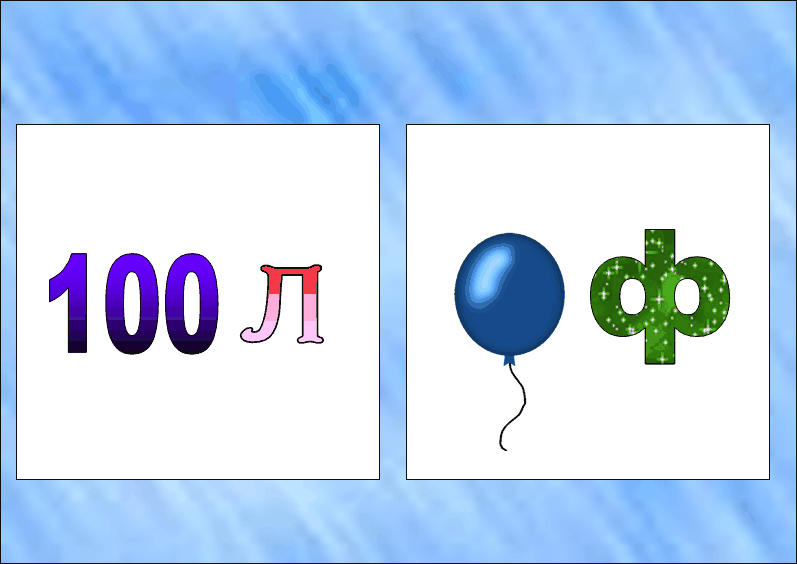 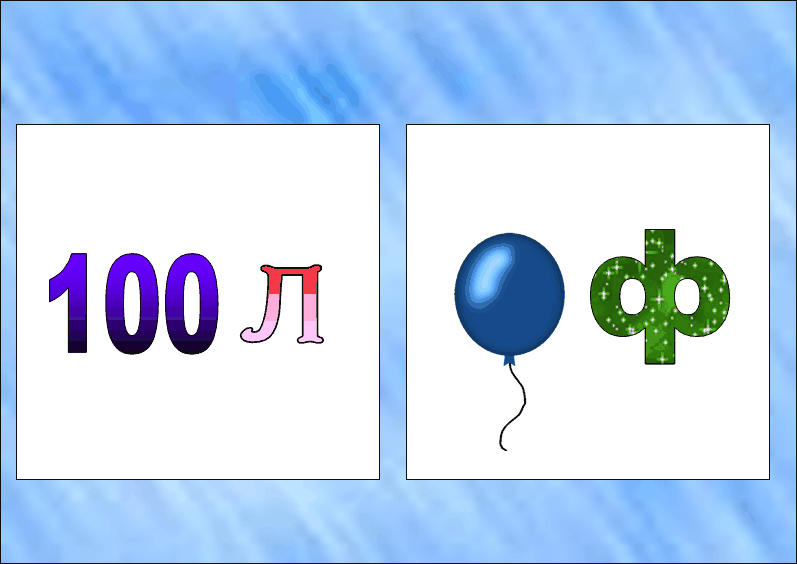 А
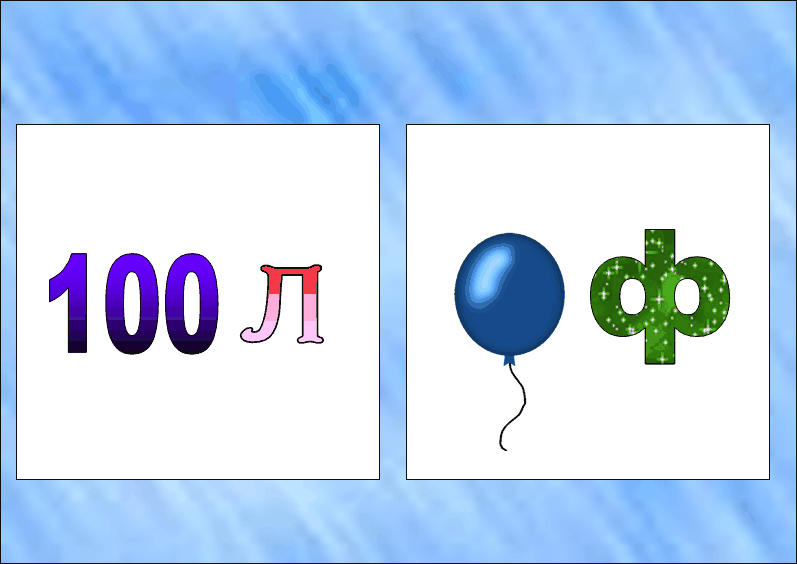 С
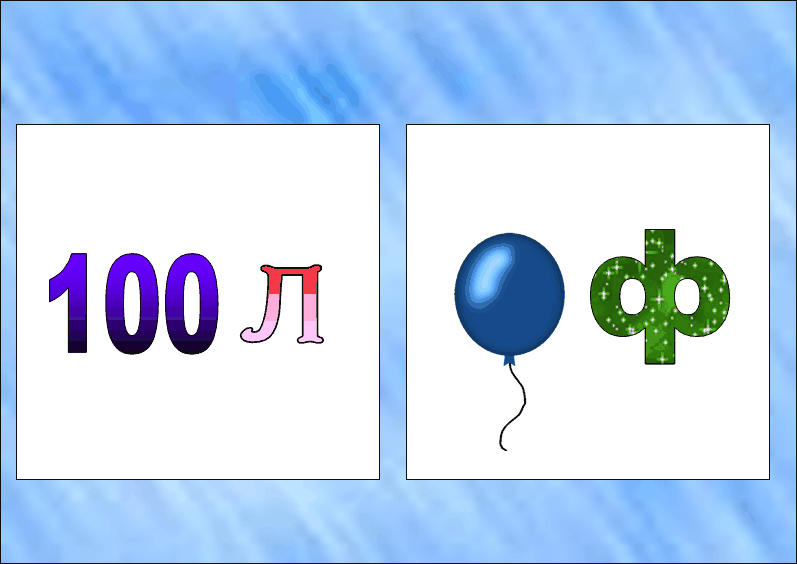 К
П
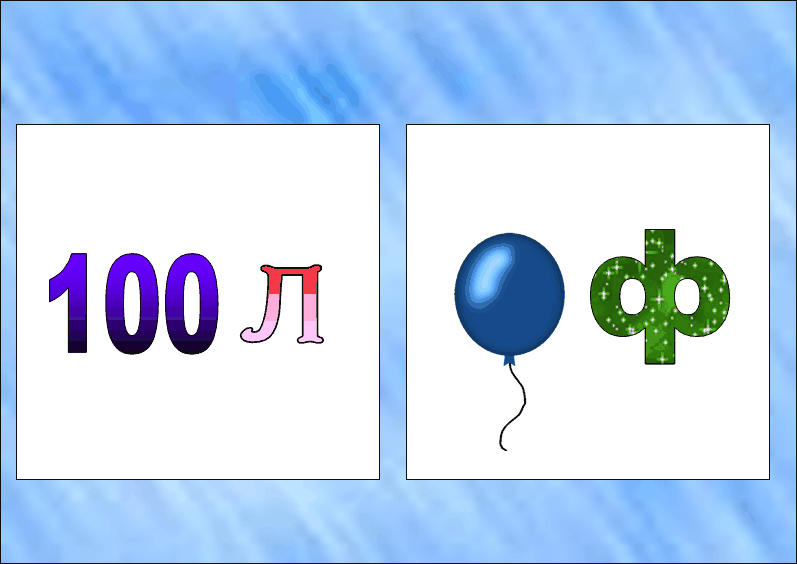 К
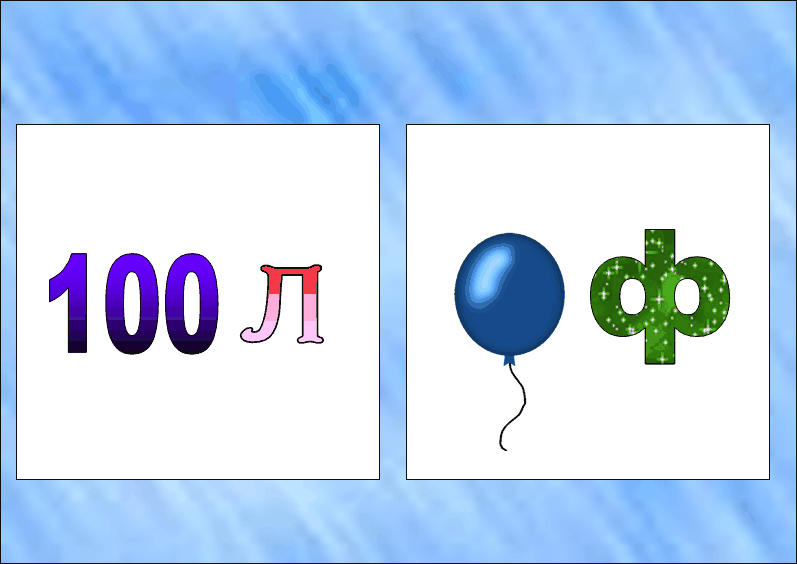 И
Р
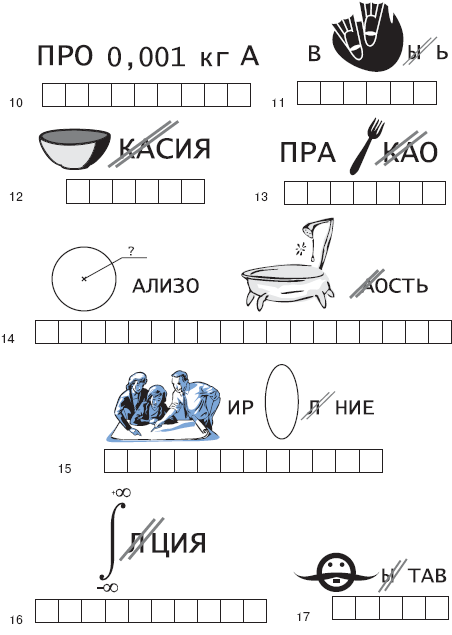 С     К     Р     И    П    К     А
12
За лісом, за пралісомСірі воли ревуть.
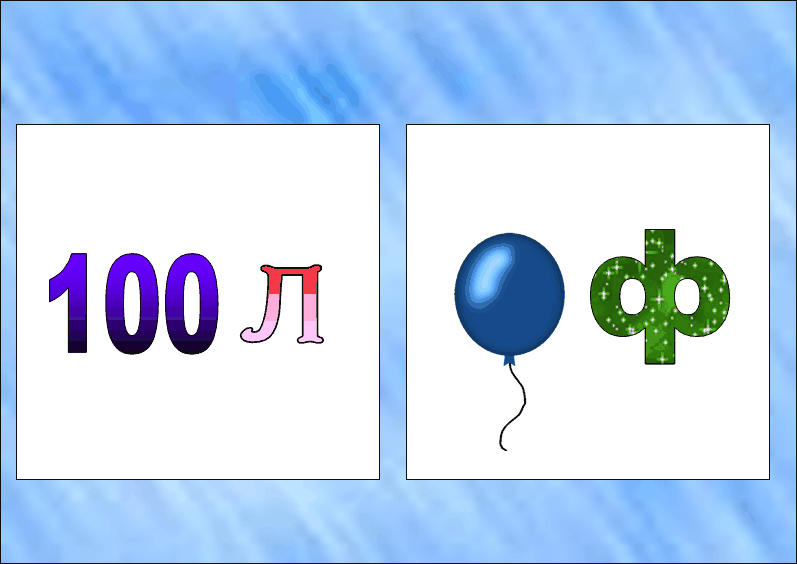 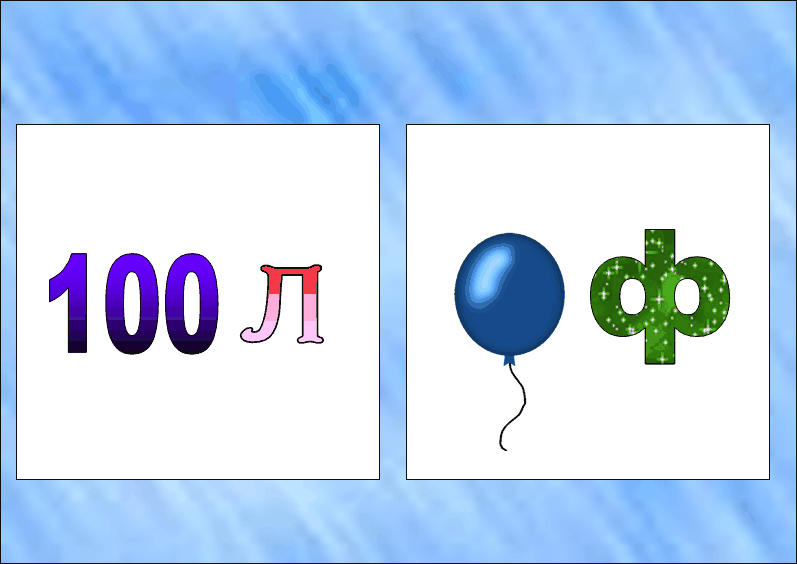 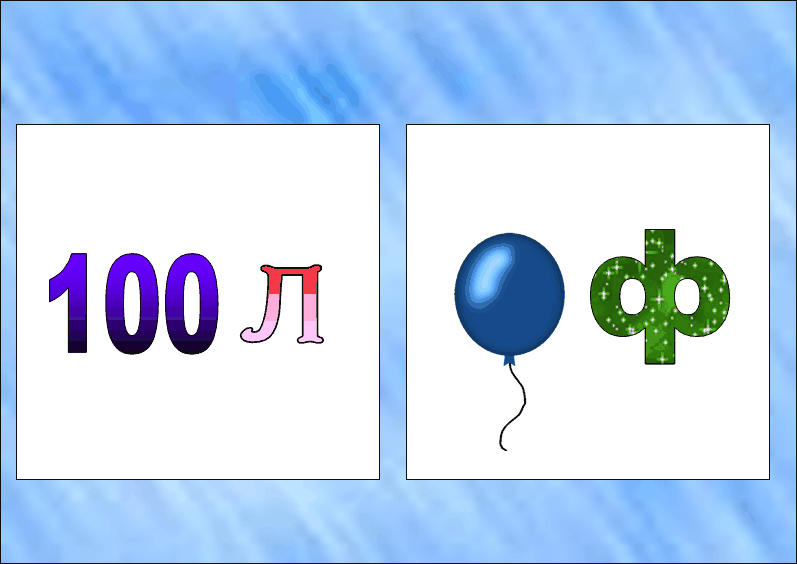 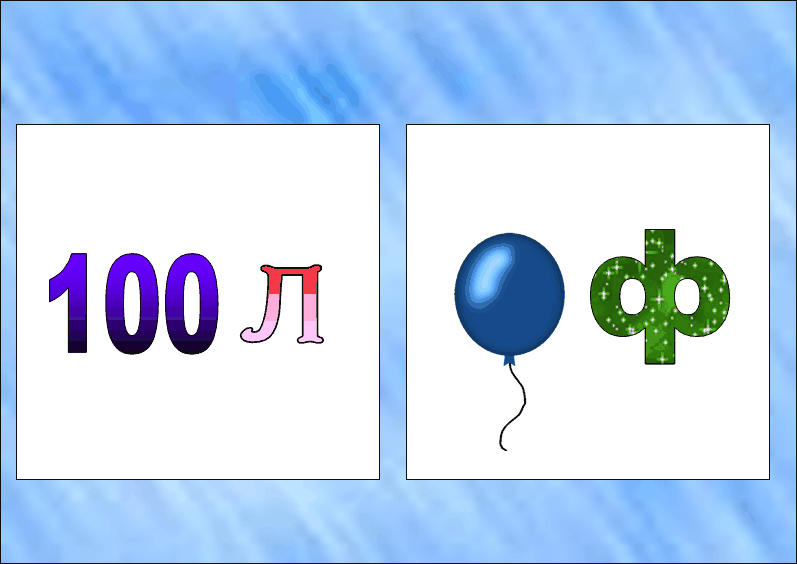 А
Т
М
Е
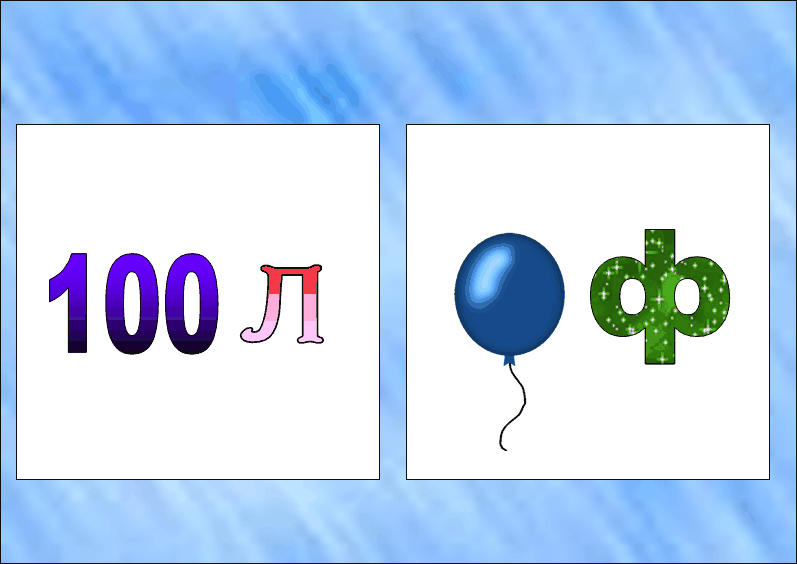 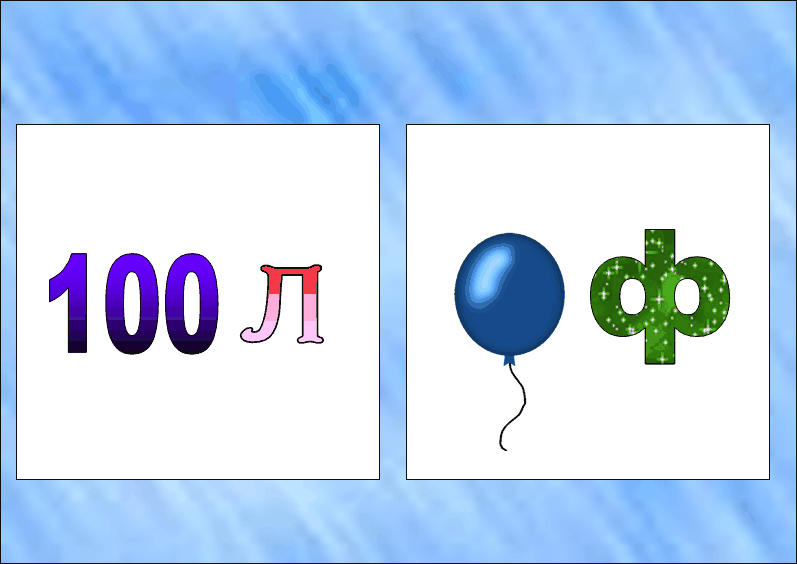 І
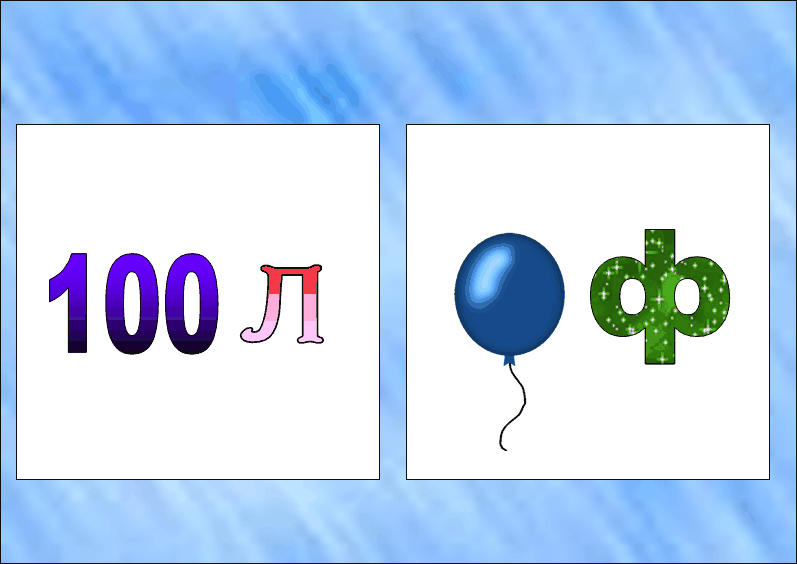 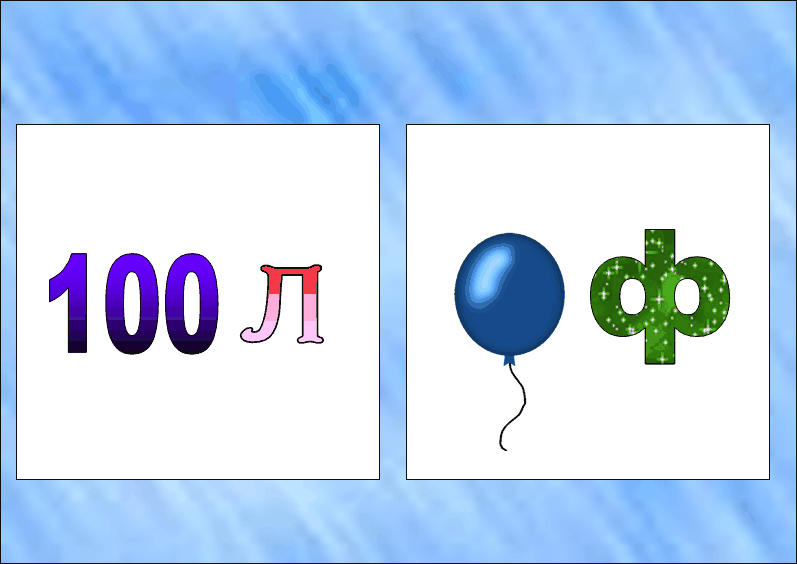 Т
Р
Б
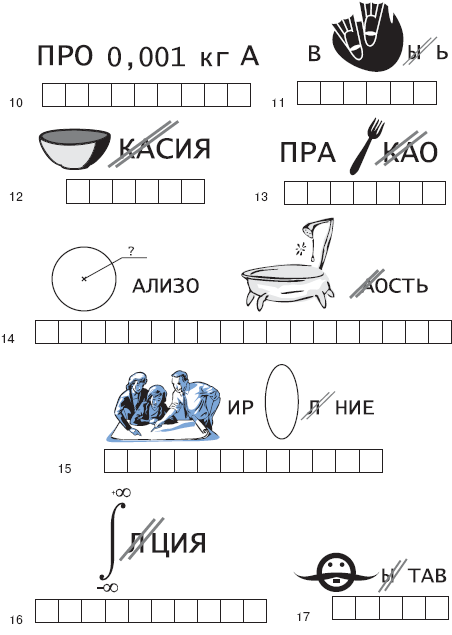 Т   Р   Е   М   Б   І    Т   А
13
Ще недавно бузиноюя росла попід горою.Відрізали гілочку,зробили …
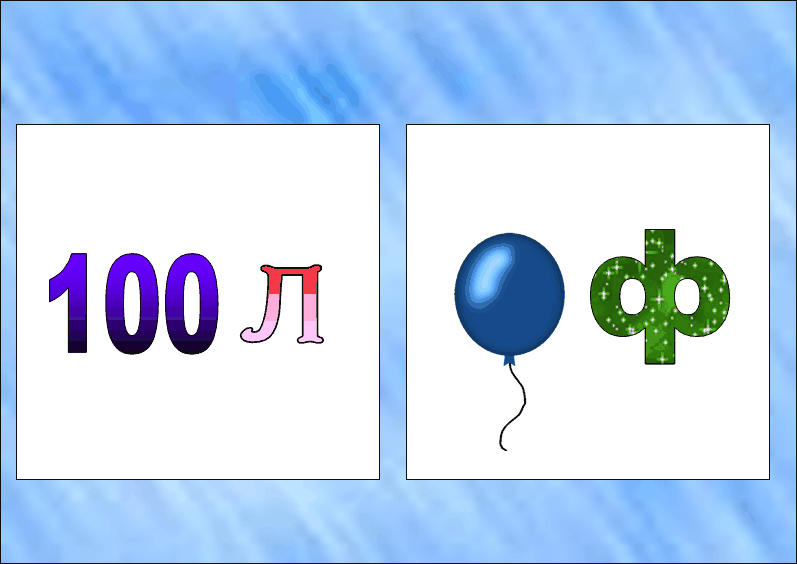 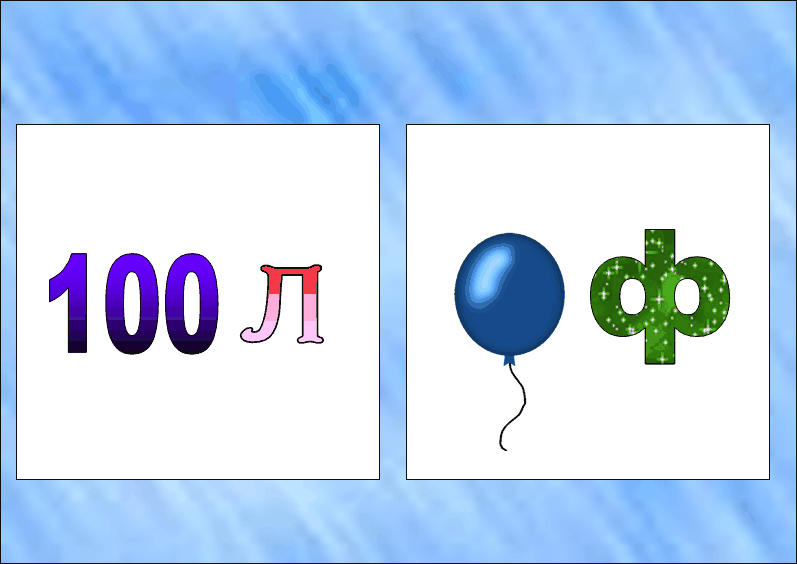 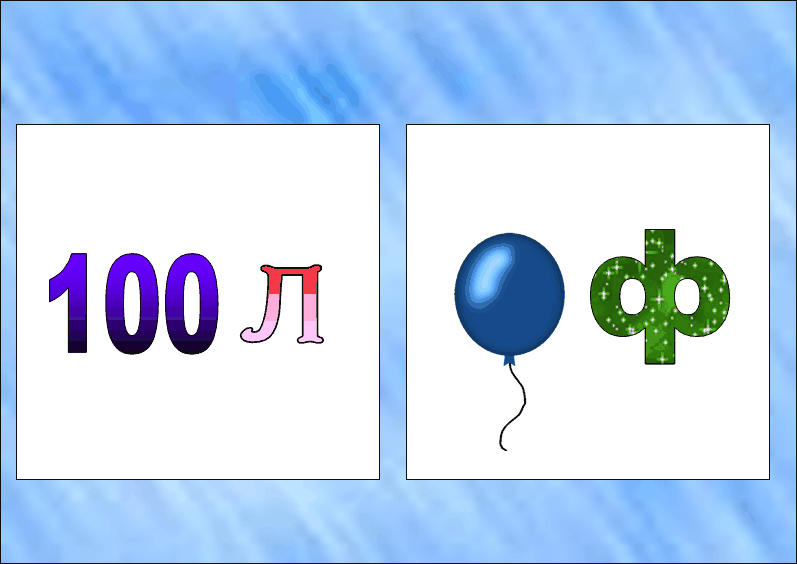 А
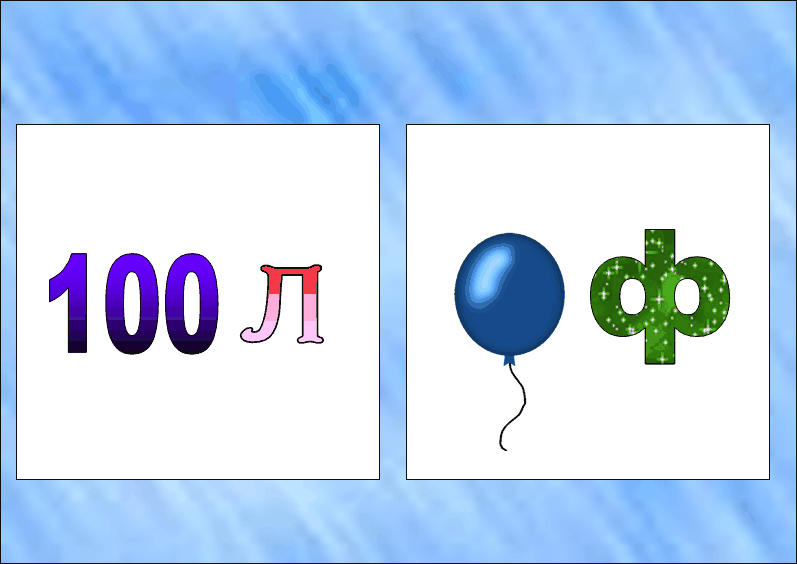 О
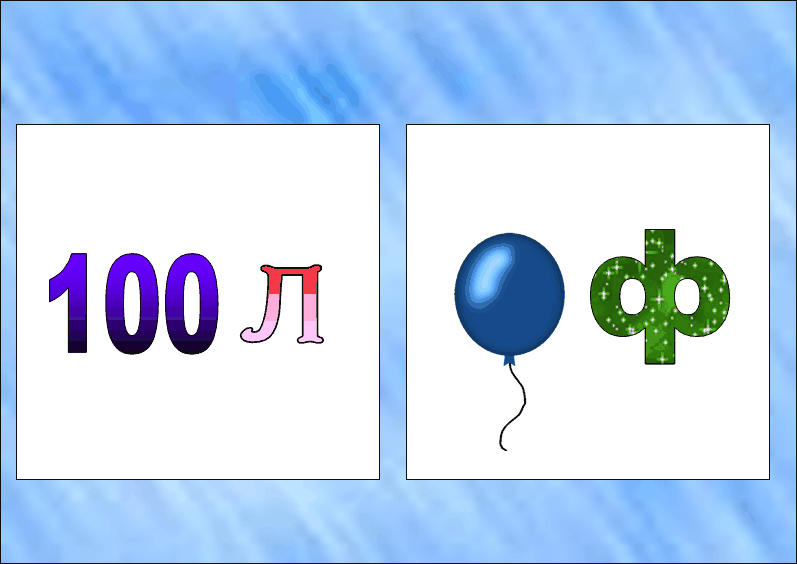 Л
П
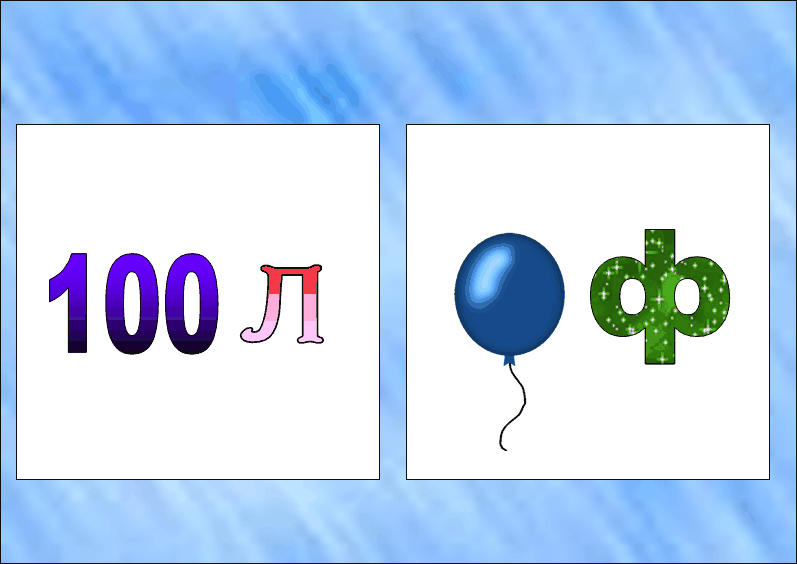 К
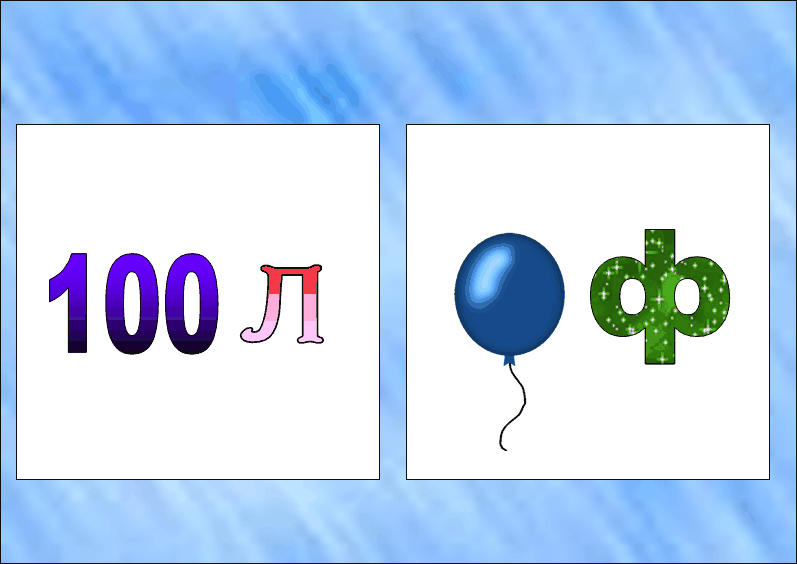 С
І
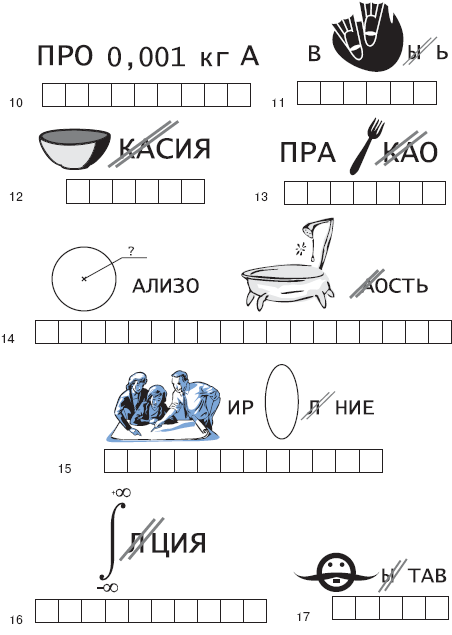 С     О     П     І    Л    К     А
14
Барабан йому за брата, 
В танці любить він кружляти: 
Відбиває ритм, дзвенить
І красиво бубонить.
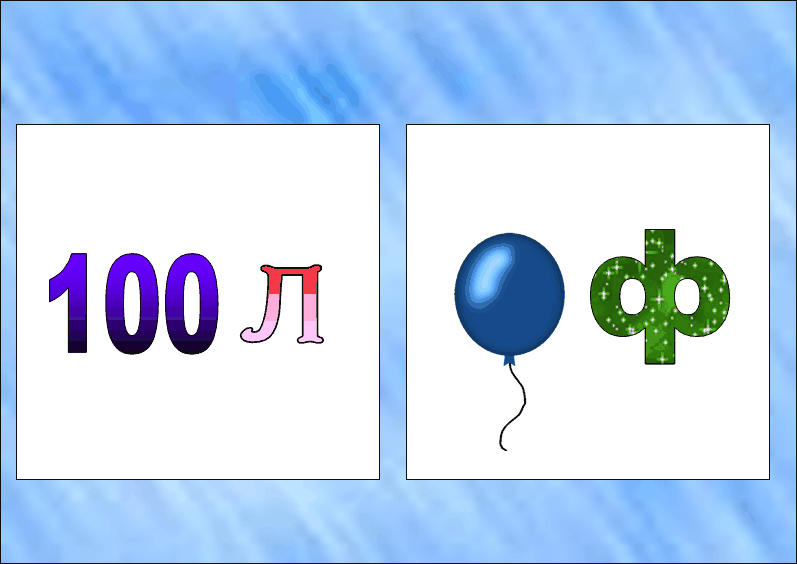 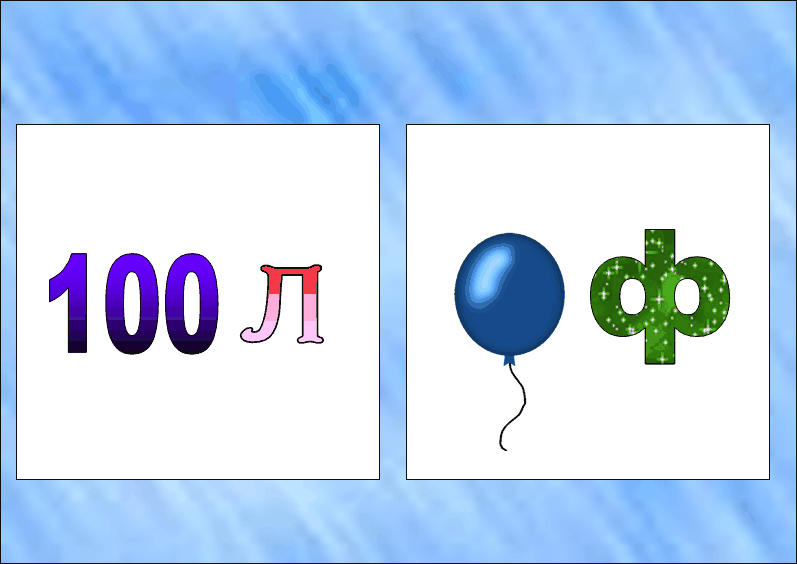 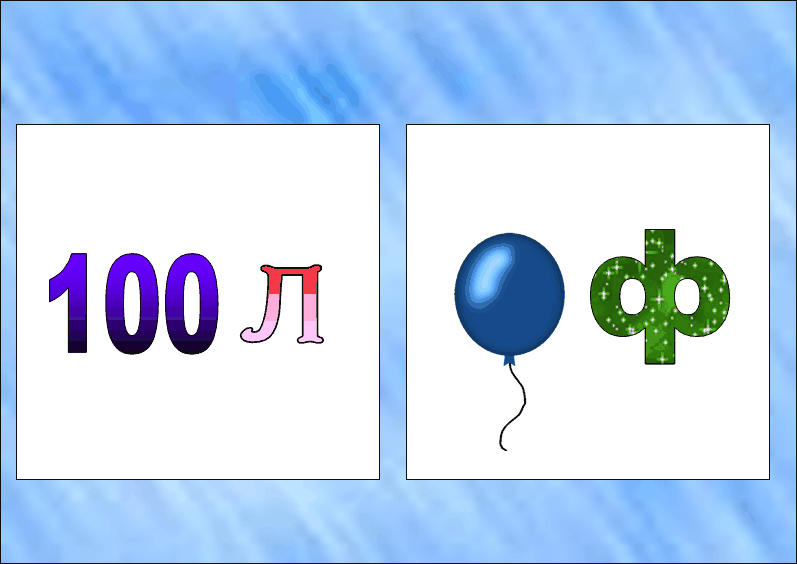 У
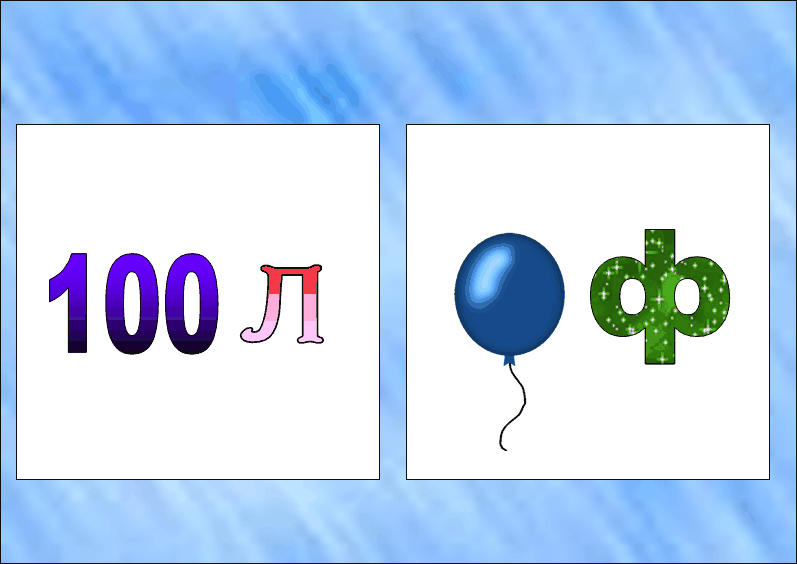 О
Б
Б
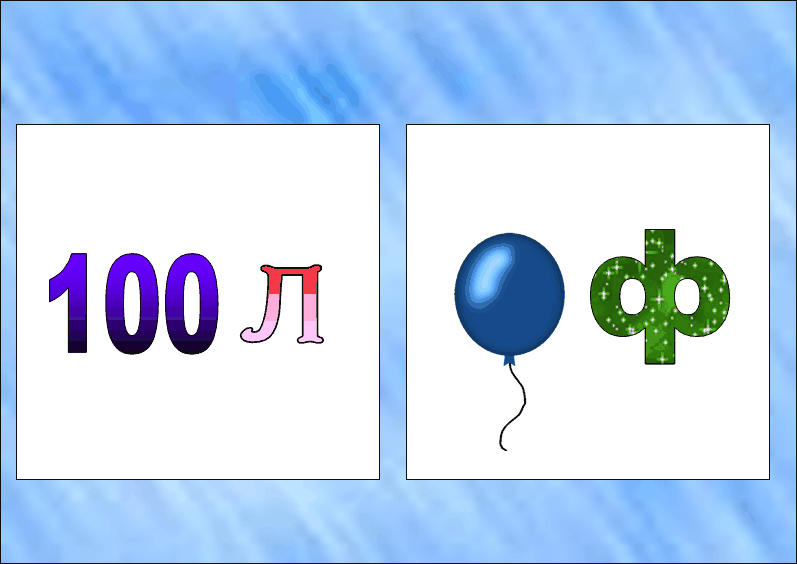 Н
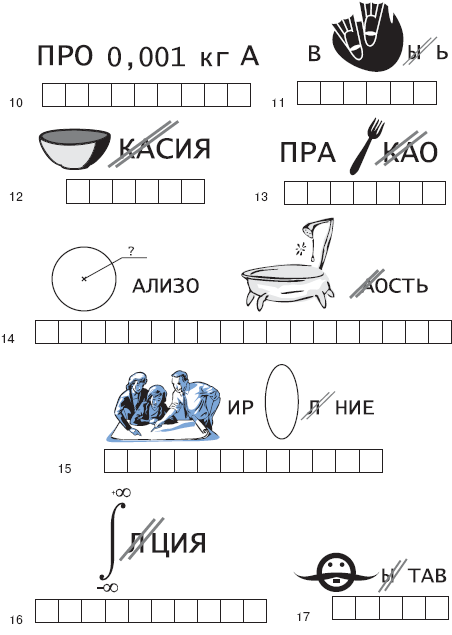 Б     У     Б    О    Н
15
ЛІДЕРІВ
КОНК
У
Р
С
16
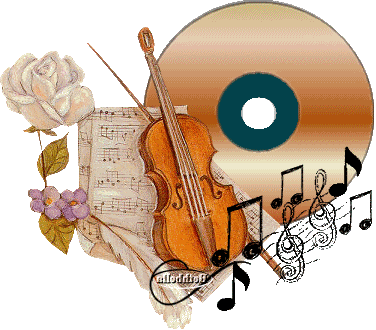 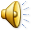 17
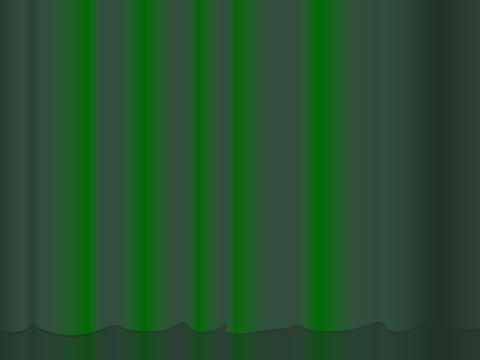 СЛУХАЙТЕ МУЗИКУ, ТАНЦЮЙТЕ, СПІВАЙТЕ  І БУДЬТЕ ЗДОРОВІ !
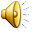 18